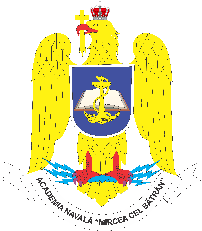 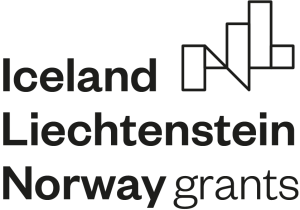 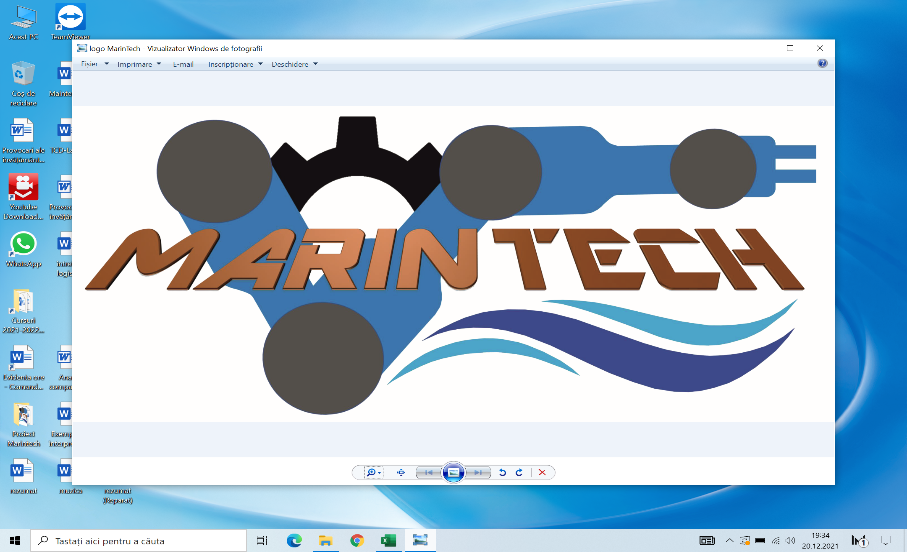 Romanian - Norwegian Strategic Cooperation in Maritime Higher Education for enhancement human capital and knowledge base in field of marine intelligent technologies C1. “Joint staff training events“ - BS
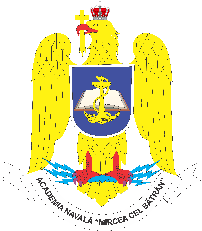 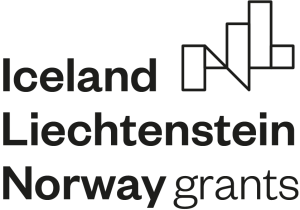 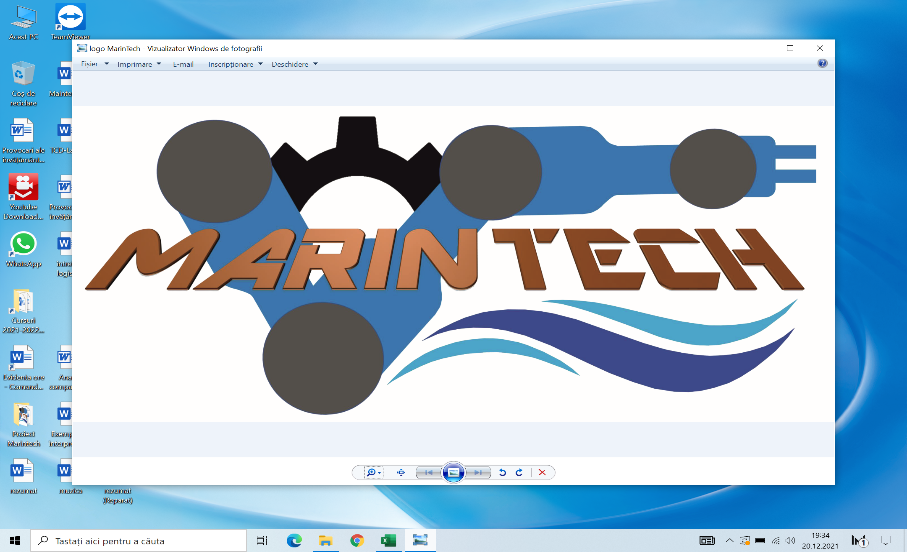 The Venue: Mircea cel Bătrân Naval Academy Constanta, Romania
Period: May 16 – 20, 2022 
Total number of Participants: 10 academic staff 
The topic is: Innovative teaching methods and Intelligent technologies applied in the bathymetry and oceanography area
 Objectives:
	- to improve the professional skills of the participating staff on applied bathymetry and oceanography in the maritime industry field
	- to exchange experiences regarding the use of new technologies and innovative teaching/assessment methods that can be applied in the teaching process.
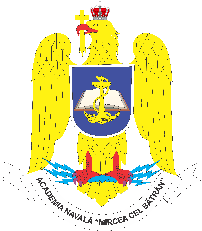 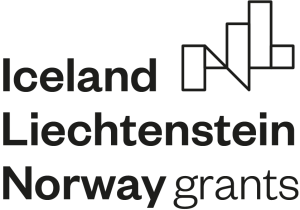 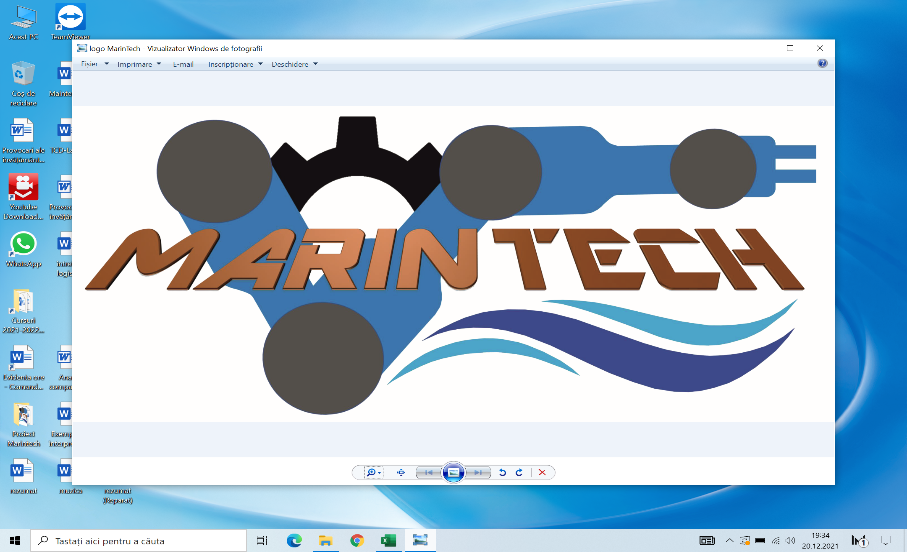 Day 1:
 Visit the didactic base of the naval academy on the topic:
„Intelligent technologies applied in the bathymetry and oceanography area.”
	- laboratories: the laboratory of hydrography, hydroacoustics and vibrations, the,, laboratory of marine meteorology, oceanography laboratory, the laboratory of integrated navigation systems, Planetarium, astronomical observatory, the computer laboratory. 
	- simulatories: the integrated ship driving simulator - TRANSAS   ,
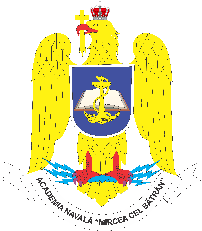 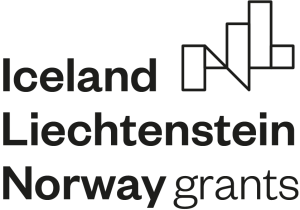 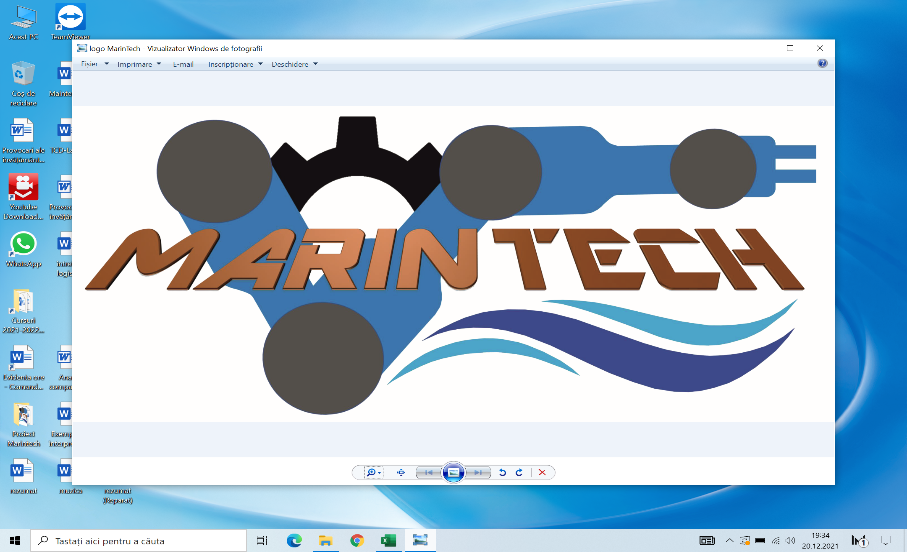 Day 2:
Training session on the topic: 
„Innovative teaching methods applied in the bathymetry and oceanography area.” 
	–  lecture: PhD. eng. Rita Avram, PhD. eng. Doru Cosofret
	 – discussions – debates, question, and answer.
 Visit to GEOECOMAR on the topic: 
„Intelligent technologies applied in the bathymetry and oceanography area.”
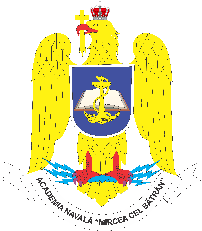 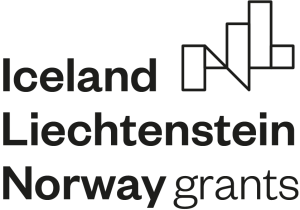 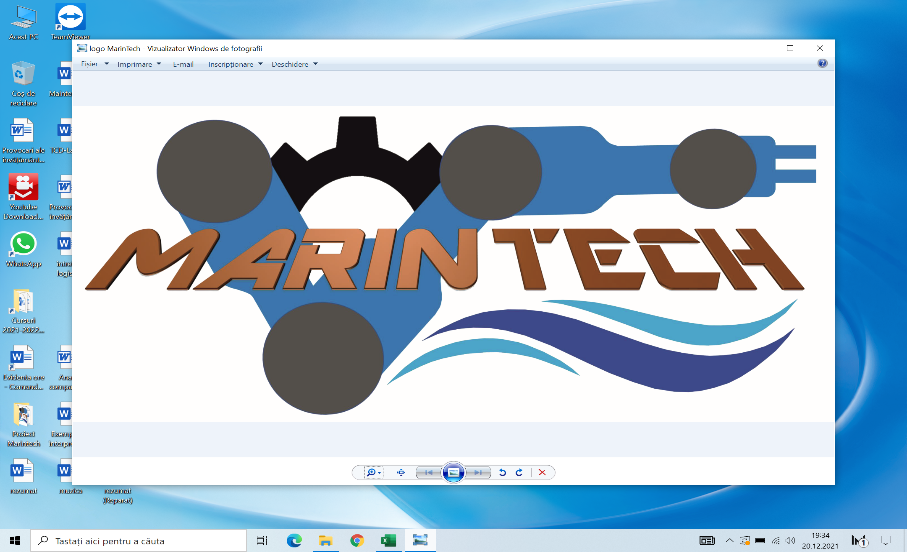 Day 3:
 Training session on the topic: 
„ Use the virtual platform as an innovative teaching and communication instrument between teachers and students in the bathymetry and oceanography area” 
– lecture: PhD. Andrei Bautu 
– discussions, debates, questions, and answers.
Visit to INCDM Grigore Antipa, on the topic: 
„Intelligent technologies applied in the bathymetry and oceanography area.”
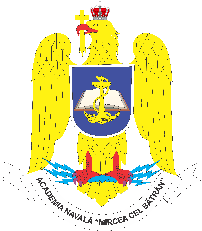 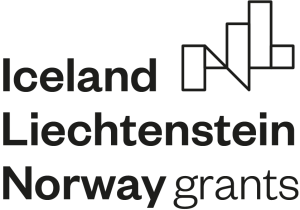 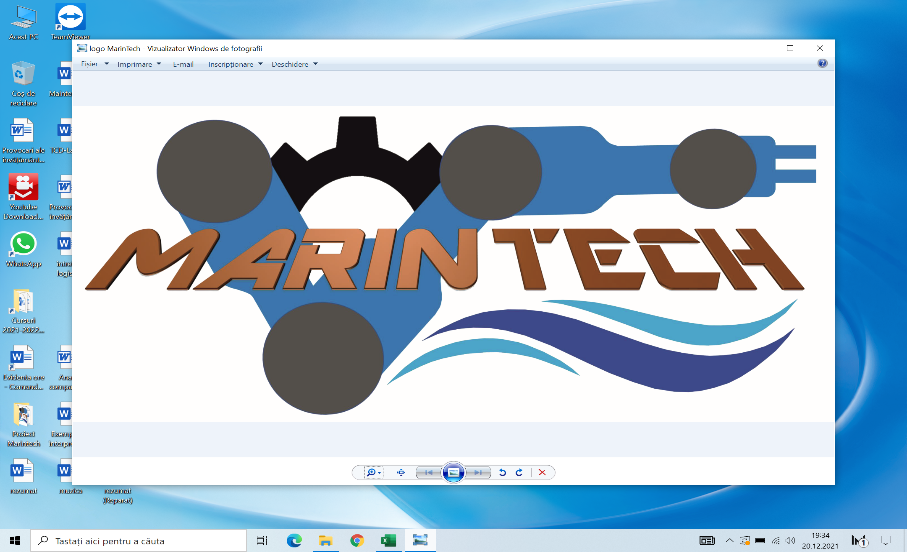 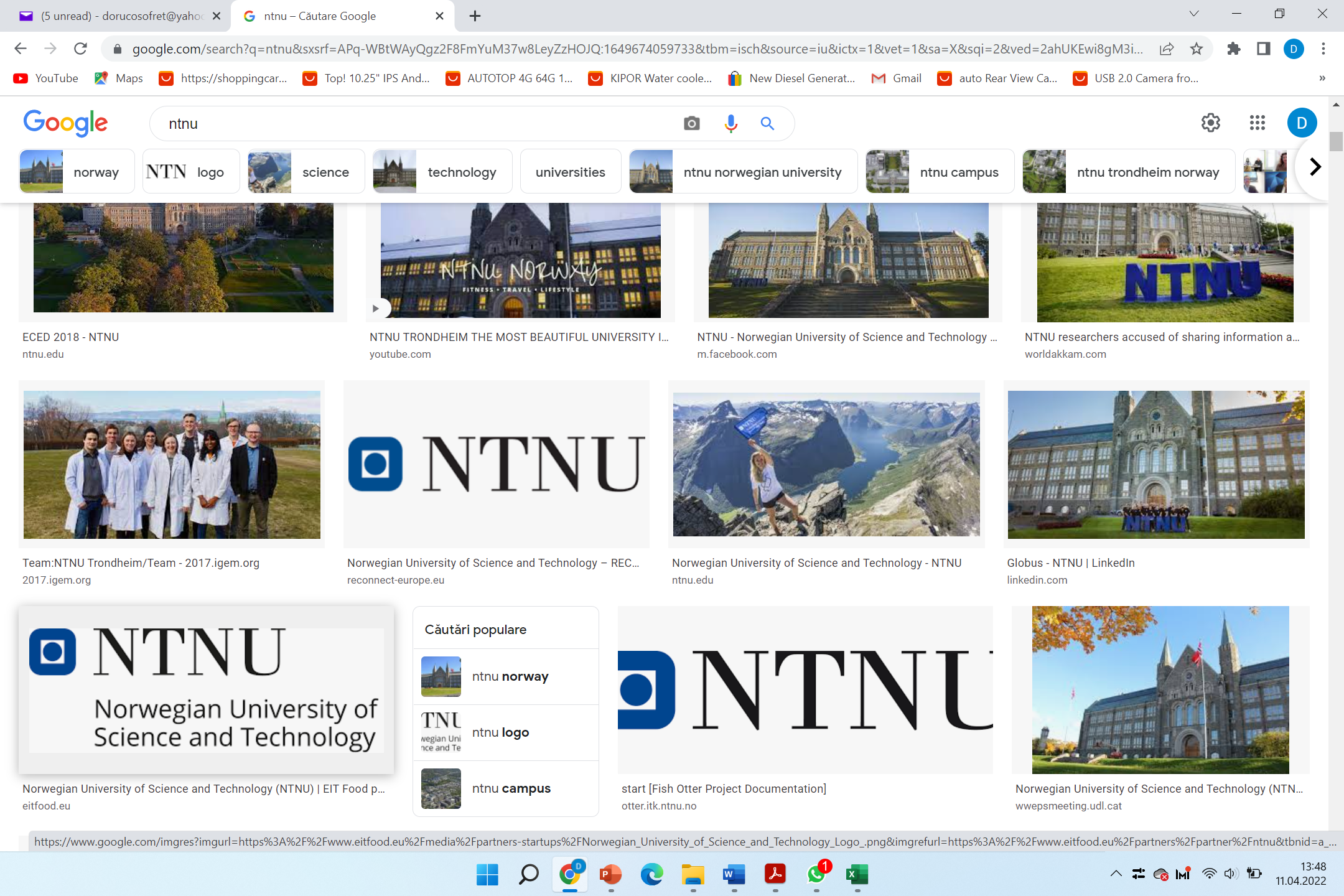 Day 4:
 Training session on the topic: 
„Innovative teaching instruments applied in the bathymetry and oceanography area.” 
	– Lecture: PhD. eng. Rita Avram, PhD. eng. Doru Cosofret 
	– discussions, debates, questions, and answers. 
Visit to Romanian Hydrographic Directorate on the topic:  „Intelligent technologies applied in the bathymetry and oceanography area.”
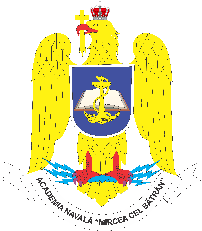 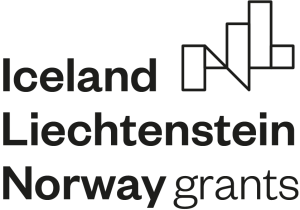 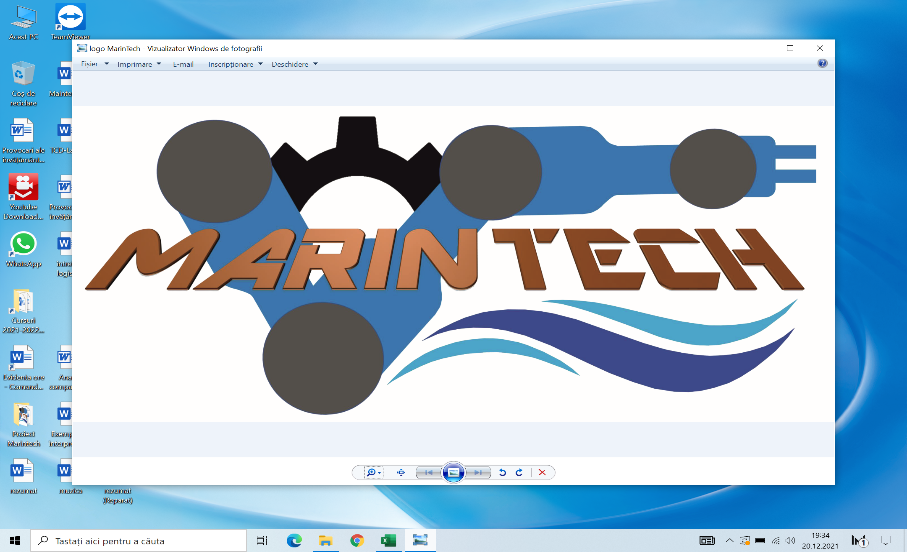 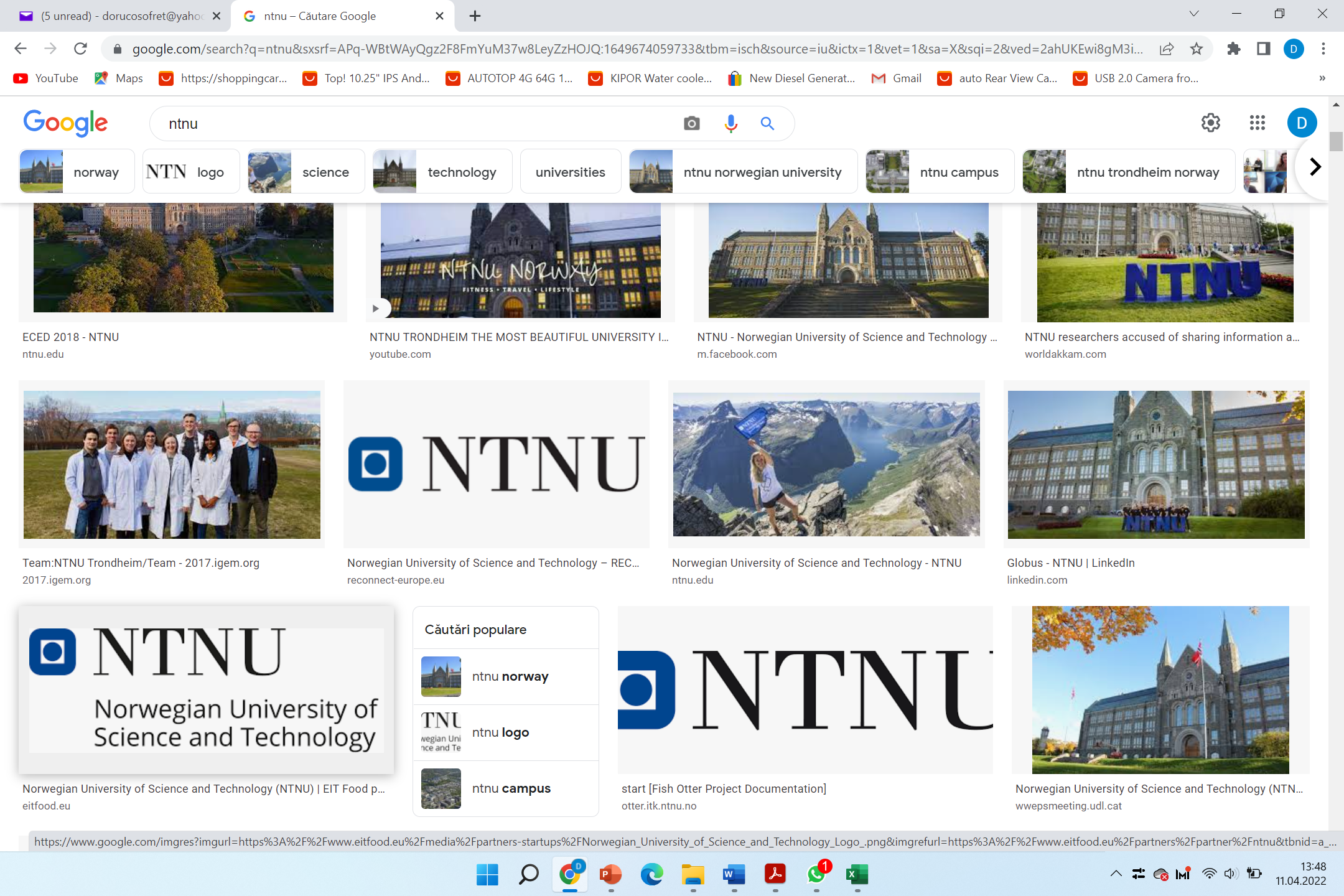 Day 5:
Participation to: SeaConf International Conference 
	 – Opening session;
	 – Plenary session;
	 – Workshop section: „The bathymetry and oceanography area”;
		– article presentations;
		– discussions – debates, conclusions.
Completing feedback questionnaires by participants;
Closing remarks.